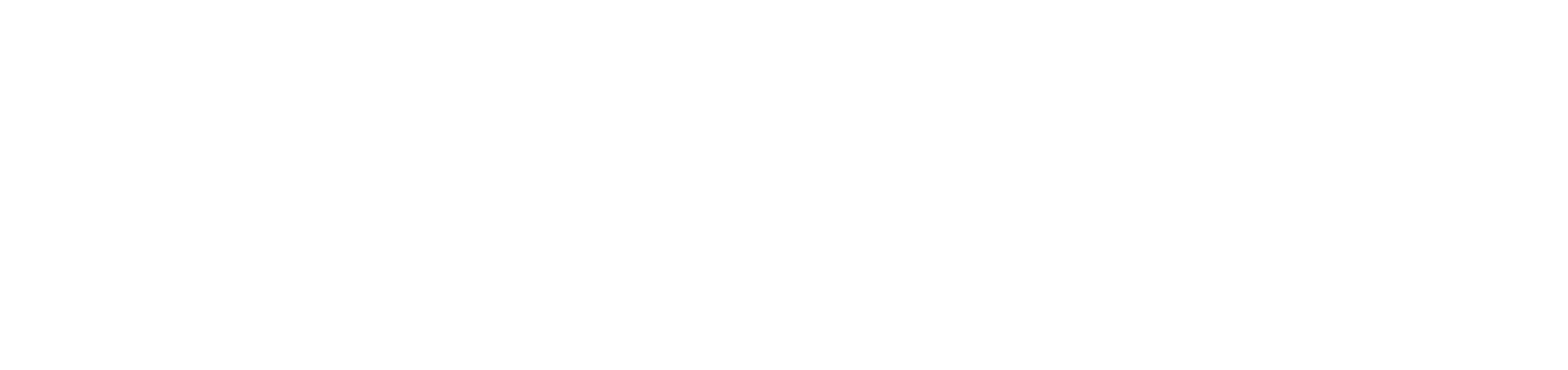 Is Radon in Groundwater Dangerous?
Introduction
Who am I?

Who are HighWater?

Background to this study
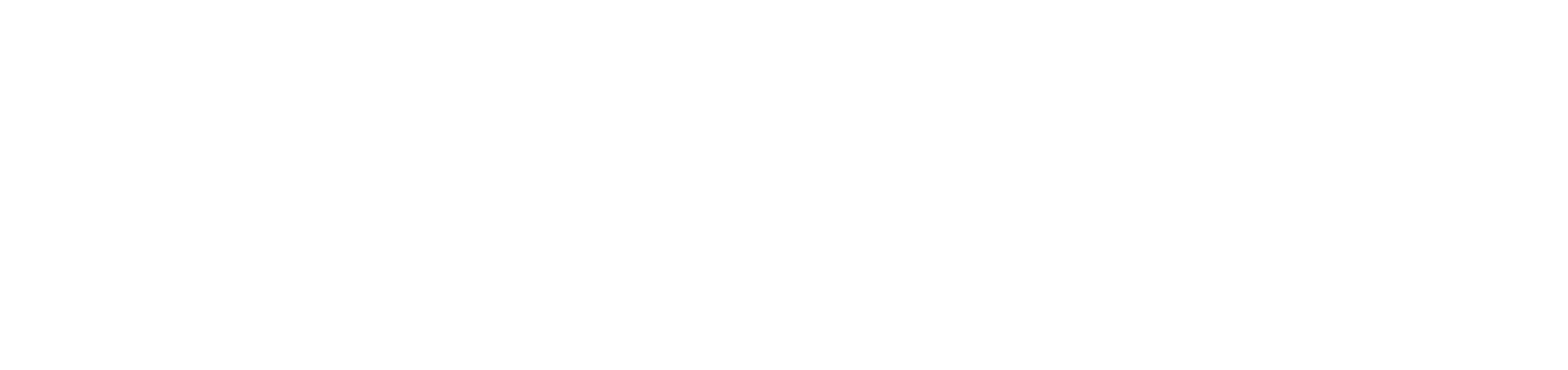 Is Radon in Groundwater Dangerous?
David Hine (General Manager, HighWater)

Robert Kerr (HighWater’s retained Radiological Protection Adviser)

Warren Bradshaw (formerly Highland Council)

Michael Ayres (Managing Director, HighWater)
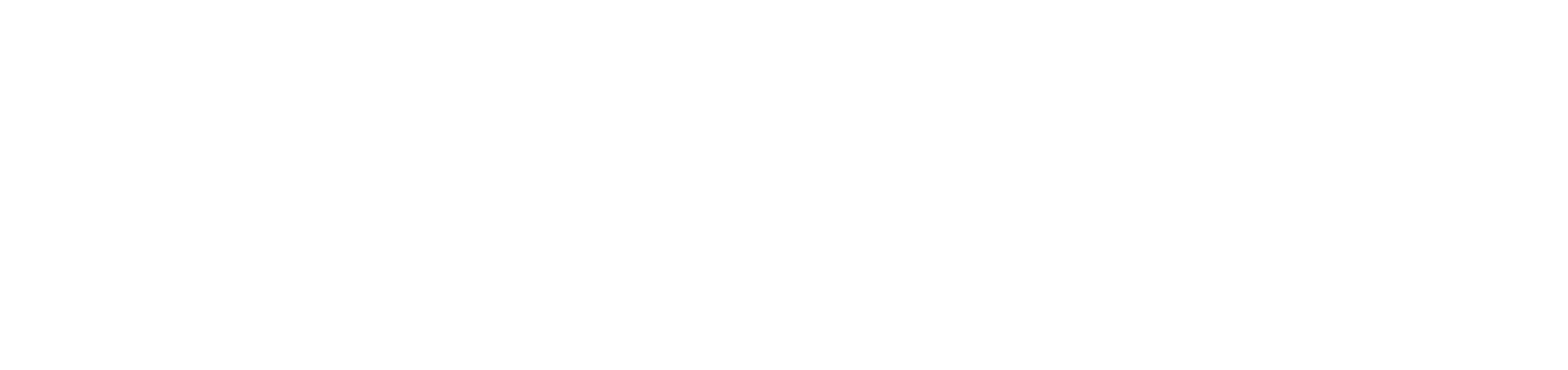 Is Radon in Groundwater Dangerous? 1
Uranium decay series > Radon & progeny
Radon Map
Radon and the PWS Regs
Radon in air
Risk Assessment
Mitigation
Summary
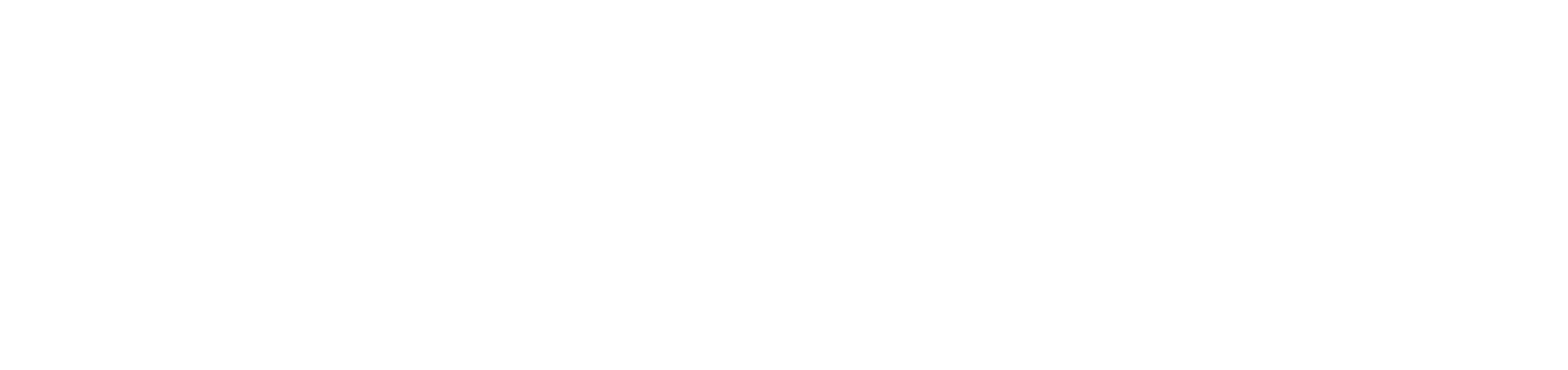 Is Radon in Groundwater Dangerous?
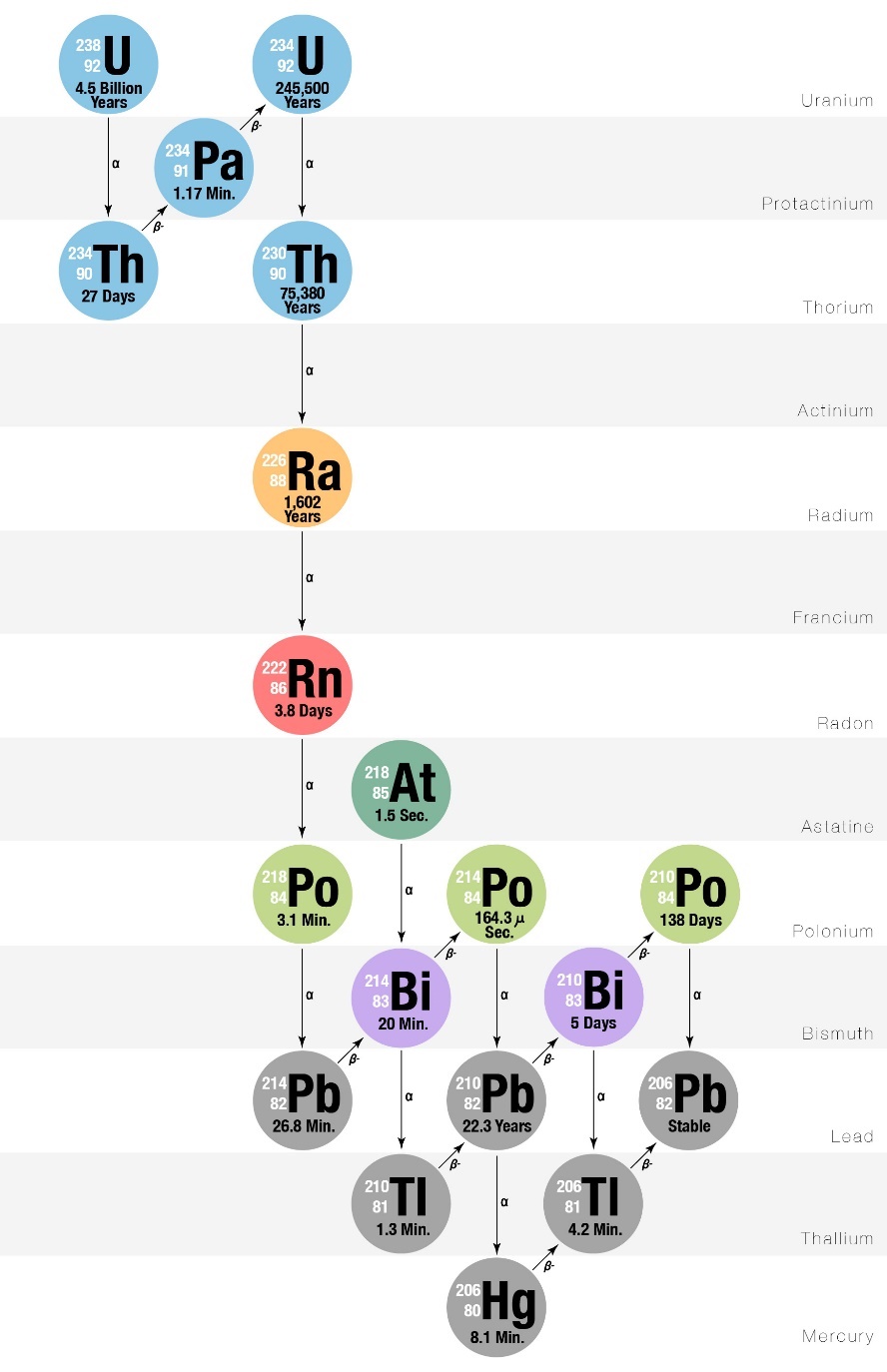 Gas at room temperature
Colourless
Odourless
Tasteless
Very dense compared to air
Half life of 3.8 days
Dangerous daughters!
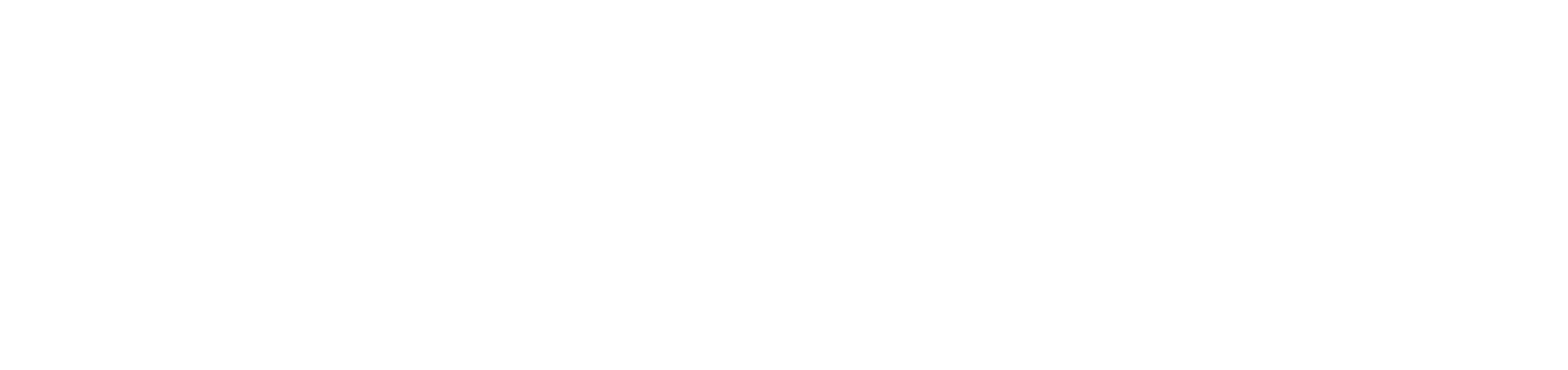 Is Radon in Groundwater Dangerous? 2
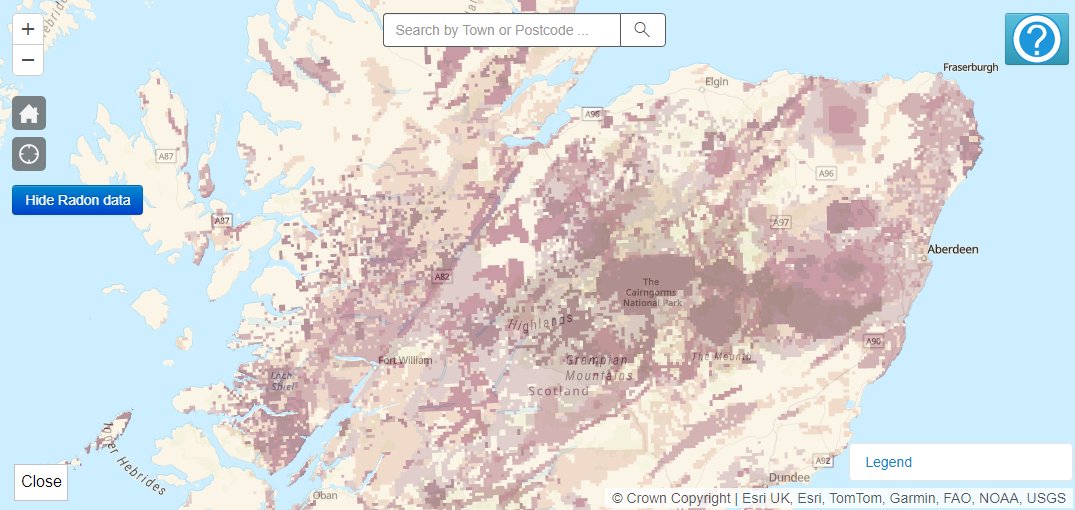 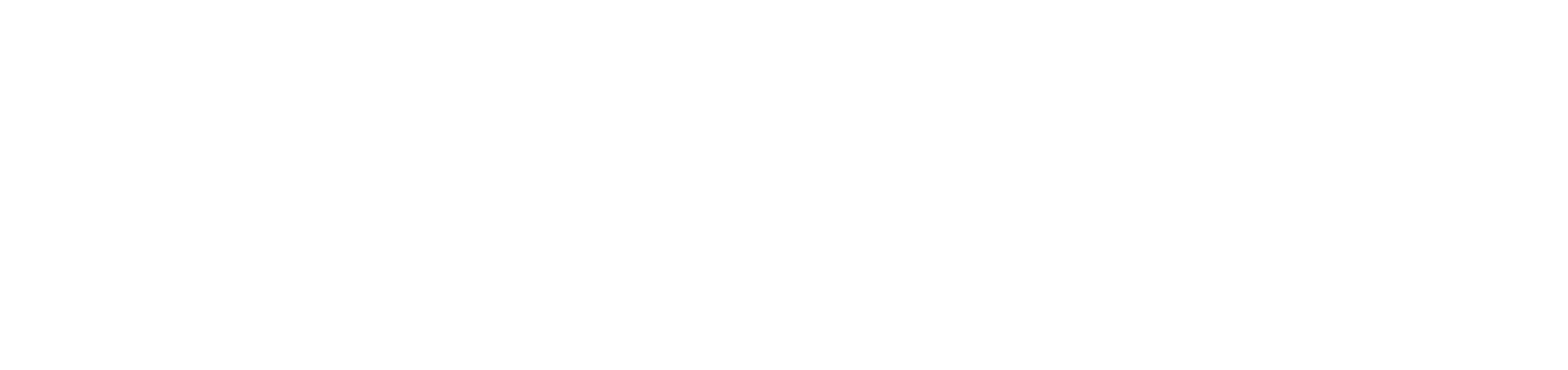 Is Radon in Groundwater Dangerous?
WIFHC 2017 Regs
Parametric Value 100Bq/l (PCV)

Threshold Value 1000Bq/l
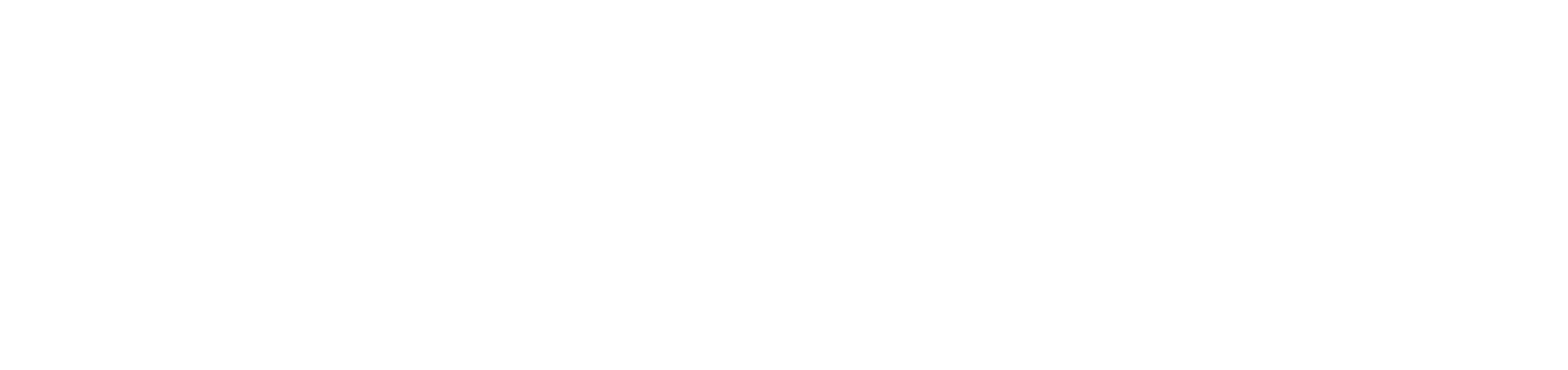 Is Radon in Groundwater Dangerous? 3
Ra
1,000l ground water containing 100Bq/l pumped into storage tank
Assuming all radon gas escapes from water
1,000l X 100Bq/l = 100,000Bq of Radon in the Shed
2m
Shed volume is 10m³
Ra
Ra
Therefore 10,000Bq/m³ in the shed
2m
The Action Limit is 300Bq/m³
This is over 32 times the limit!
2.5m
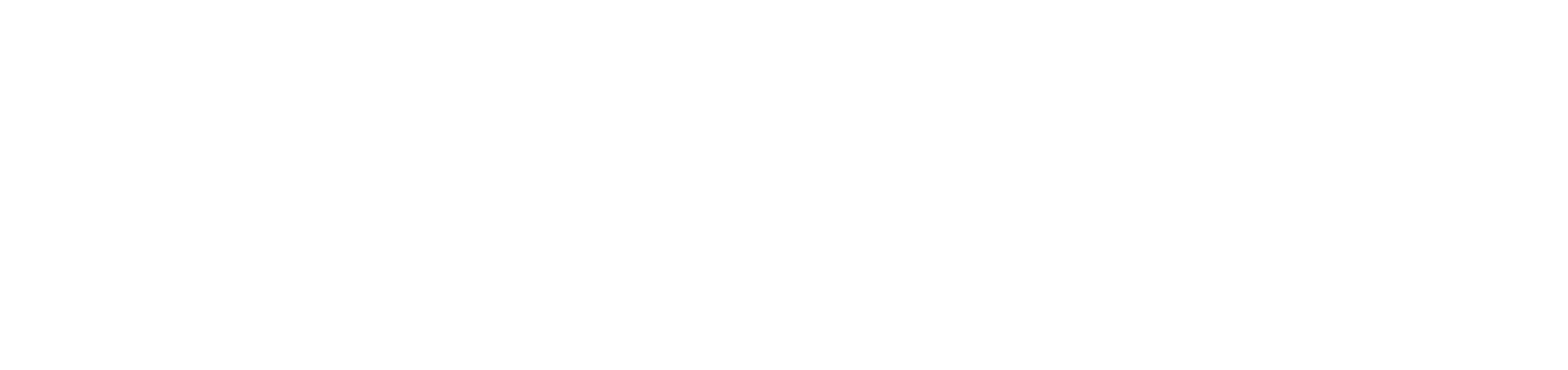 Is Radon in Groundwater Dangerous?
Existing Literature
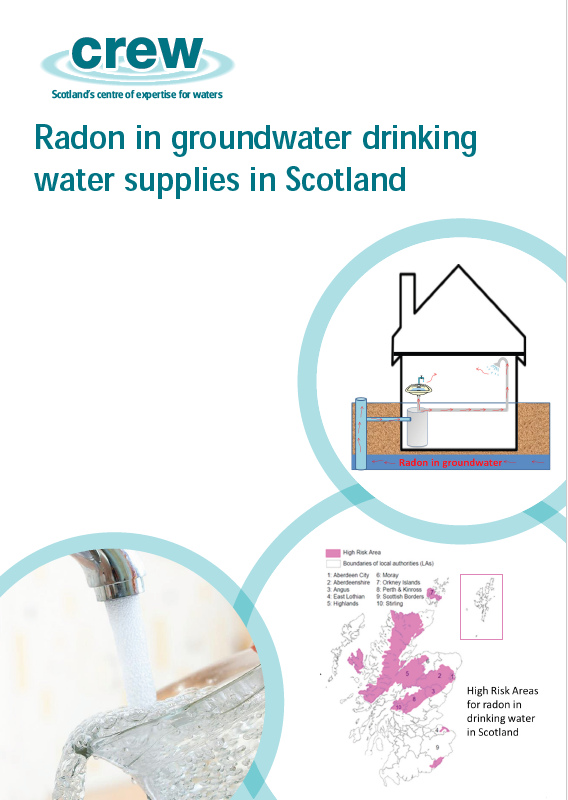 DWQR “Radon – Guidance for Local Authorities”

Water UK  “Radon in air – Occasional guidance note”
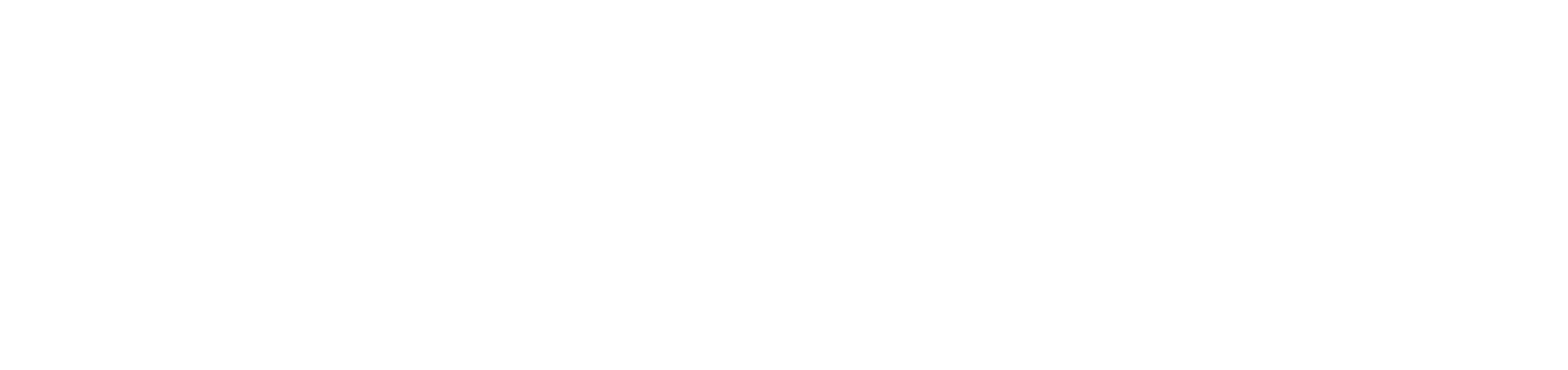 Is Radon in Groundwater Dangerous?
Risk Assessment (IRR 97)
28 high risk sites identified

9 exceeded 300Bq/m3 (highest 24,000Bq/m3)

Considered staff by role & duration

Worst case 0.39 milliSv (limit 1 milliSv)
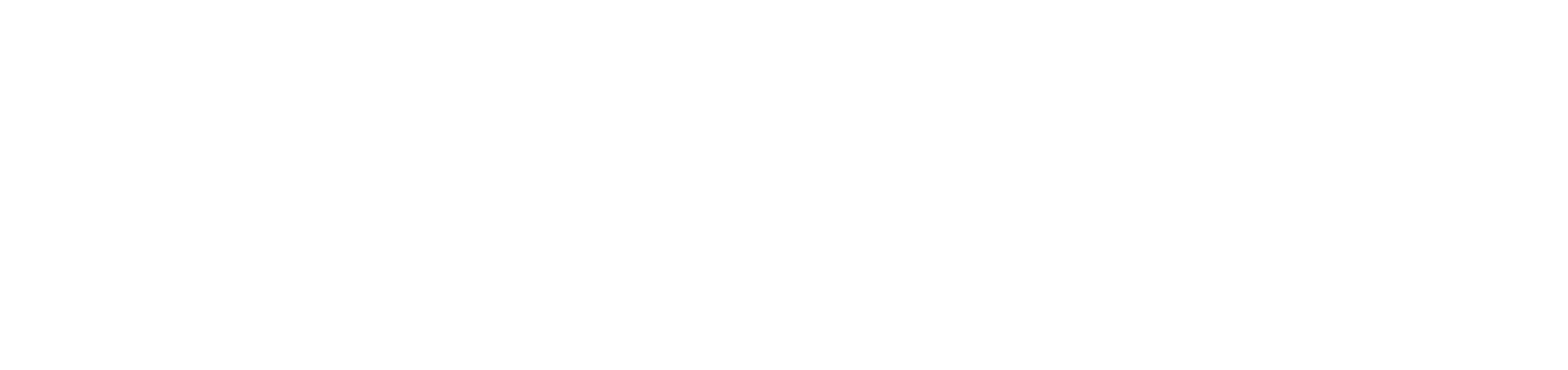 Is Radon in Groundwater Dangerous?
Mitigation - Design Considerations
Passive Venting

External tank overflow

Sealed lids
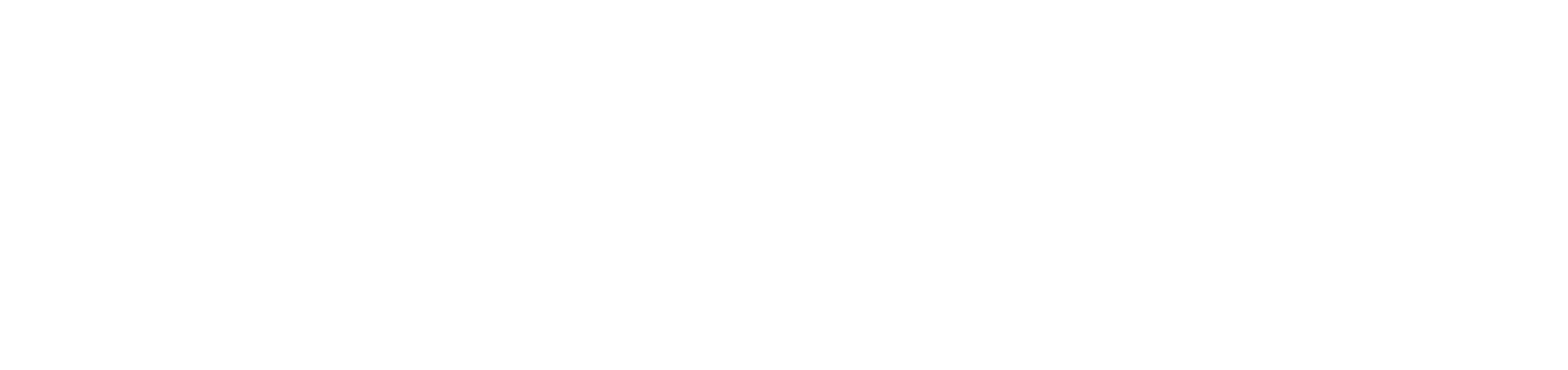 Is Radon in Groundwater Dangerous?
Mitigation – Working Practices
Extractors

Wait!

Leave doors open
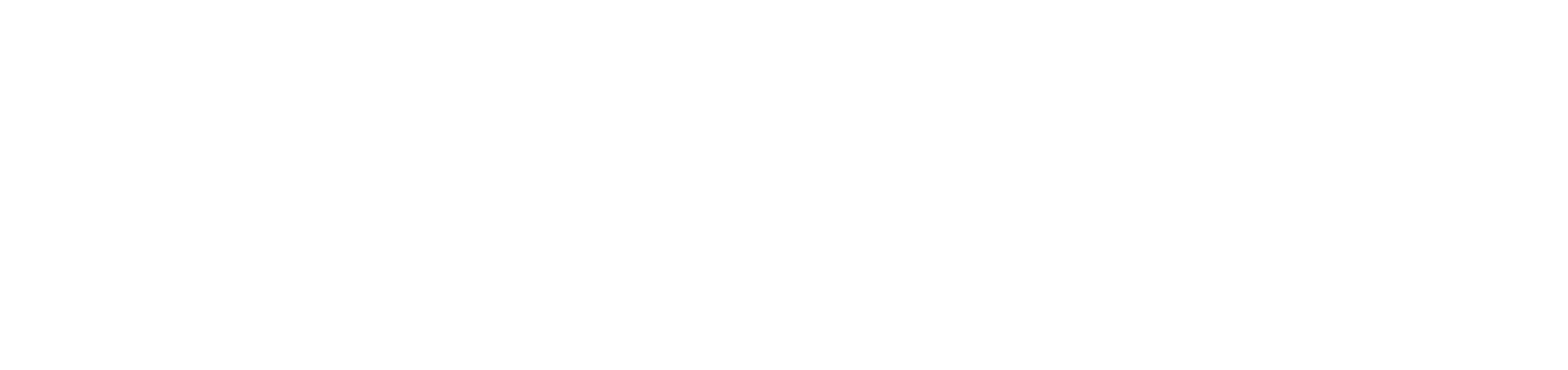 Is Radon in Groundwater Dangerous?
Mitigation - Treatment
Avoid adsorption media such as Activated Carbon or Bonechar due to NORM accumulation
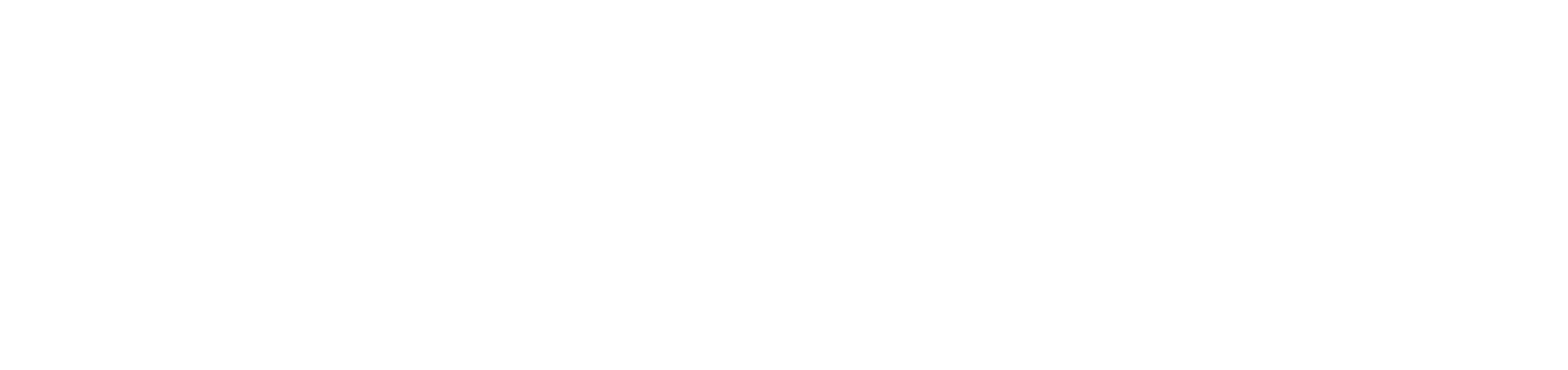 Is Radon in Groundwater Dangerous?
Summary
Radon in groundwater is not a problem…

…and thankfully Radon in air is a manageable problem!

Q & A